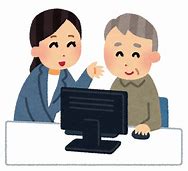 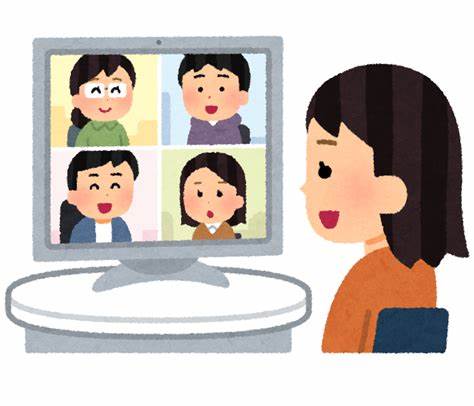 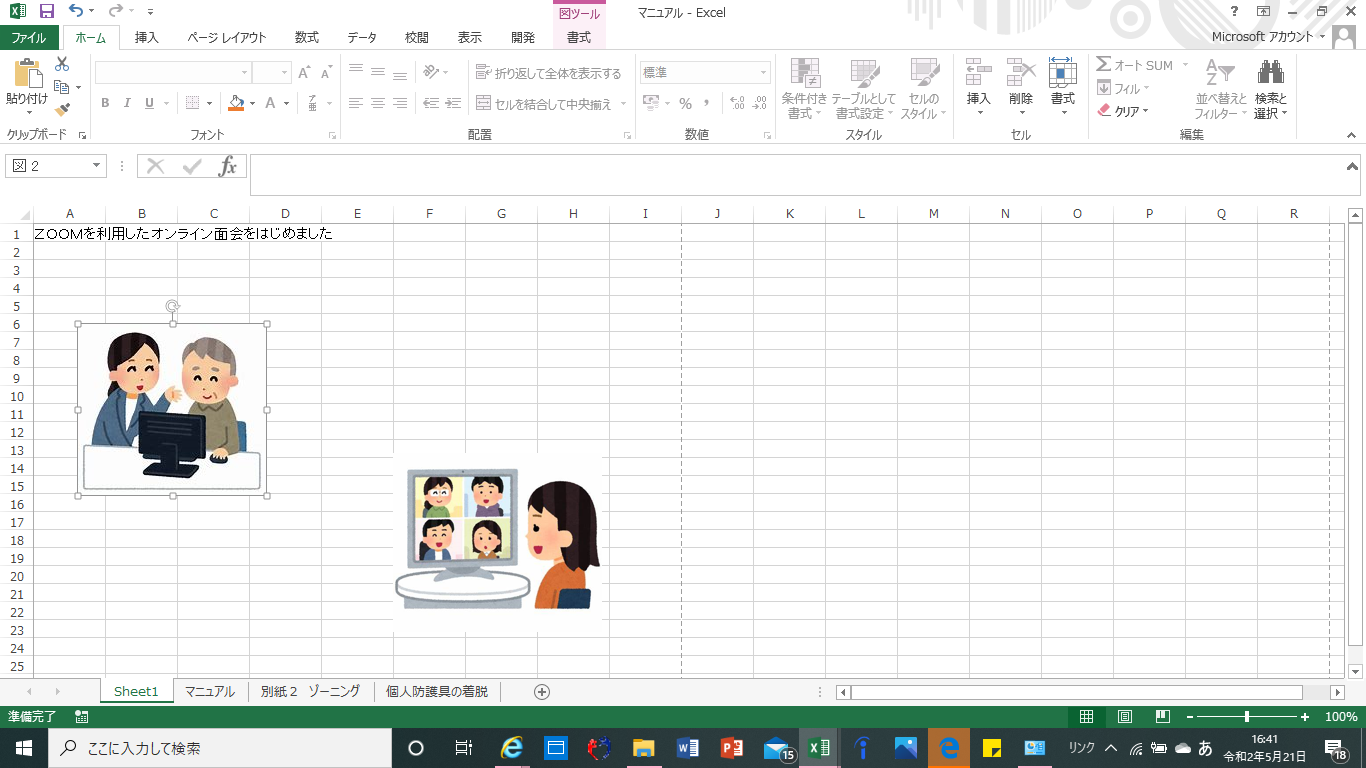 オンライン面会はじめました
長期間に及ぶ面会制限に伴い、患者様・ご家族様にかかるストレスへの配慮のため、オンライン面会を行っていただけるようパソコン（ＺＯＯＭ）を設置いたしました。
ご利用は予約制となっています。
オンライン面会を希望される方は、院内窓口もしくは、
下記の電話番号までお問い合わせください。

電話番号　　　：　０１１－７２６－４８３５
予約受付時間：　午前9時～午後4時まで（平日のみ）
担当　　　　　　：　相談室　堀川　
※お問い合わせの際は、以下をお知らせください。
・面会される方（ご家族様）のお名前、電話番号
・患者様のお名前
・オンライン面会希望日時
ご利用方法
面会日当日、来院されましたら、
「オンライン面会に来ました。」と受付にお伝えください。
※当院待合室のパソコン（ＺＯＯＭ）を使用します。
職員がサポートいたしますので、パソコンが苦手な方もご安心ください。
【ご注意】
・オンライン面会予約は３日前までにお願いします。
・業務体制の都合上、面会は平日の午後１時半～４時まで。1回につき10分程度とさせていただきます。
・予約調整にお時間を頂く場合がございます。
・面会希望日が集中した場合は、別日程への変更をお願いする事もあります。
・直前予約など、ご希望に添えない場合もあります。
・患者様の治療や療養の時間や病状により、実施できない場合もございます。
・面会予約は1回分のみとさせていただきます。
・来院時には検温、手指消毒、マスクをお願いします。
・風邪症状（熱・鼻水・鼻づまり・咽頭痛・吐き気・関節痛・頭痛・腹痛）、味覚嗅覚障害がある場合は来院はご遠慮くださいますようお願い申し上げます。
今後、コロナウィルスの感染状況により、上記サービスを急遽中止、内容変更
をする事もございます。予め、御了承いただきますようお願いいたします。　
　　　　　　　　　　　　　　　　　　　　　　　　　　　　　　　　　　　長生会病院